Unit 8 How do you make a banana milk shake?
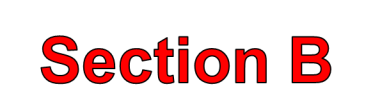 WWW.PPT818.COM
Review:  Use many or much to fill in the blanks :
much
1、A:  How _____ watermelon do we need ?
      B:  We need four pieces of watermelon .
2、A:  How _____ watermelons do we need ?
      B:  We need four .
many
3、A:  How _____ oranges do you need ?
      B:  Two .
many
4、A:  How _____ orange do you need ?（小心）
      B:  Two cups .
much
5、A:  How _____ are the shoes ?
      B:  Ten yuan .
much
1a Make a list of the things you like in a sandwich.
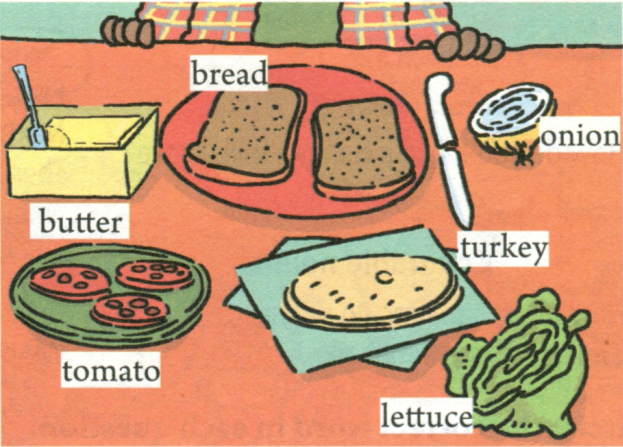 I like ____________________________________
         _____________________________________
tomatoes and lettuce, but I don’t like butter or onion.
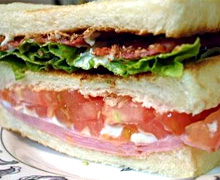 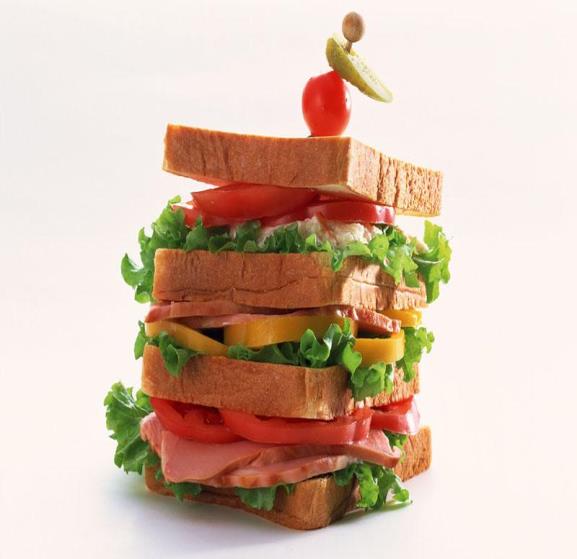 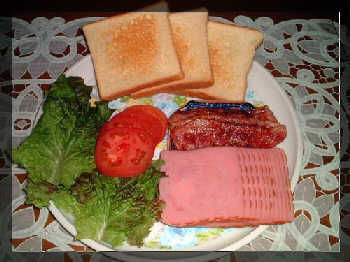 Sandwich [c] n :  two pieces of bread with 
cheese, meat, vegetables, cooked egg, etc 
between them.
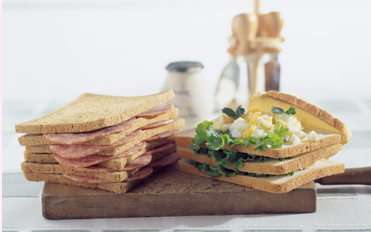 PPT模板：www.1ppt.com/moban/                  PPT素材：www.1ppt.com/sucai/
PPT背景：www.1ppt.com/beijing/                   PPT图表：www.1ppt.com/tubiao/      
PPT下载：www.1ppt.com/xiazai/                     PPT教程： www.1ppt.com/powerpoint/      
资料下载：www.1ppt.com/ziliao/                   范文下载：www.1ppt.com/fanwen/             
试卷下载：www.1ppt.com/shiti/                     教案下载：www.1ppt.com/jiaoan/               
PPT论坛：www.1ppt.cn                                     PPT课件：www.1ppt.com/kejian/ 
语文课件：www.1ppt.com/kejian/yuwen/    数学课件：www.1ppt.com/kejian/shuxue/ 
英语课件：www.1ppt.com/kejian/yingyu/    美术课件：www.1ppt.com/kejian/meishu/ 
科学课件：www.1ppt.com/kejian/kexue/     物理课件：www.1ppt.com/kejian/wuli/ 
化学课件：www.1ppt.com/kejian/huaxue/  生物课件：www.1ppt.com/kejian/shengwu/ 
地理课件：www.1ppt.com/kejian/dili/          历史课件：www.1ppt.com/kejian/lishi/
butter 黄油 a slice of butter
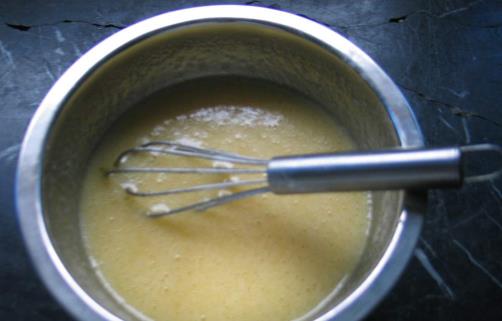 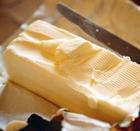 bread 面包a piece of bread
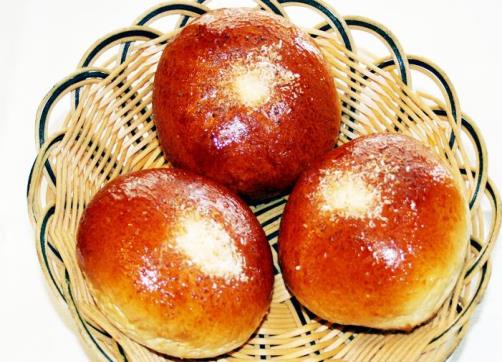 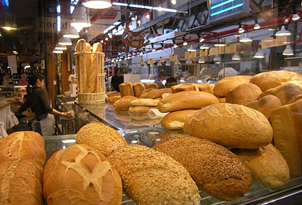 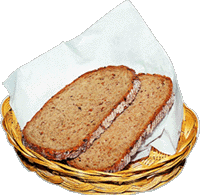 bread
two slices of bread
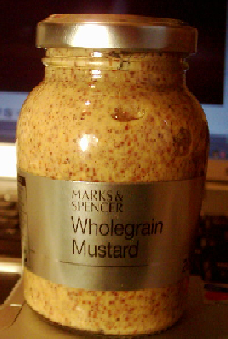 relish
a  teaspoon of relish
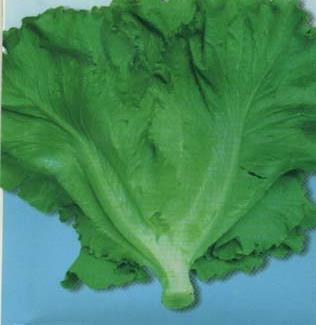 lettuce
some lettuce
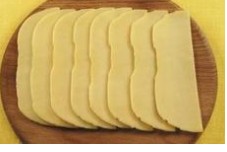 cheese
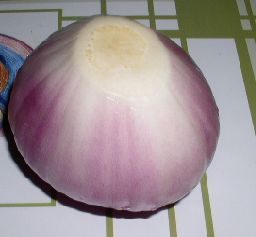 onion
an onion
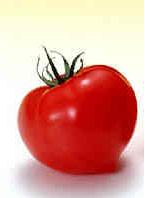 tomato
a tomato
1b. Pairwork
A: Do you like lettuce in 
     sandwiches?
B: Yes, I do. 
A: Do you like tomatoes?
B: No, I don’t.
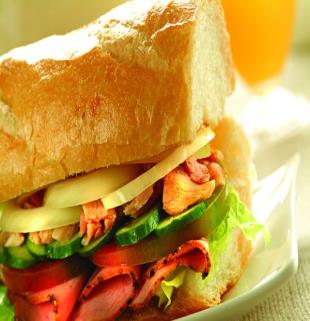 1c. Listening and circle the words 
that you hear.
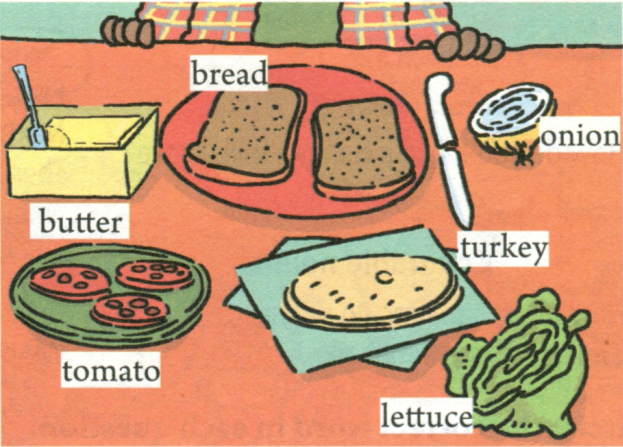 1d Listen and write the ingredients in the order.
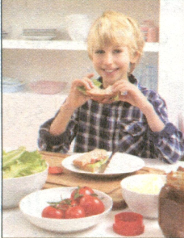 lettuce
another slice of bread
tomato
a slice of bread
onion
cheese
1e. Pairwork
A: First, put some relish 
     on a slice of  bread.
B: How much relish?
A: About one teaspoon.
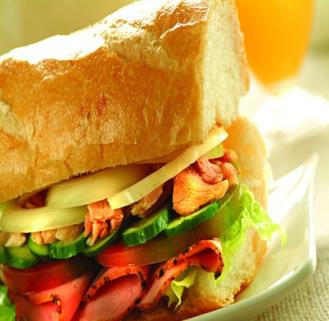 Exercises
一、选词填空。
turkey       finally      relish 
tomato       then         put
First _____ the butter on the two slice of 
bread. ______ cut up one ________. Put 
the tomato on the bread. Next, add 
two slice of ________. _________ put 
two teaspoons of ________ on the 
turkey.
put
Then
tomato
turkey
Finally
relish
二、单项选择。
B
1. It’s getting dark. Can you ______ the 
    light?
   A. turn off	 B. turn on   C. turn over
2. — ________ yogurt do you need?
    — One teaspoon.
   A. How many  B. How much C. Which
B
C
3. The baby can eat ____ bread for 
    breakfast.
    A. two	    B. many of   C. two slices of
4. I have _______ bananas in the fridge.
    A. a lot	B. many	     C. much
5. Would you like ____ relish on the bread?
   A. many		B. any	     C. some
B
C
Homework
Write a recipe for your parents’ favorite food.
Thank you for your listening!